Submitted by the experts from the Republic of Korea
Informal document GRSG-128-08GRSG 128th session, 7-11 October 2024Agenda Item 2
Question of UN R107
Background
7.6.1.11. Vehicles of Classes II, III and B shall be fitted with escape hatches, additional to the emergency doors and windows. In the case of double-deck vehicles, these hatches shall be fitted in the upper deck roof only. The minimum number of hatches shall be:





7.6.1.12. Hatches shall not be fitted in positions where technical components are installed which present possible danger to passengers using the escape hatches (e.g. high voltage systems, systems containing dangerous liquids and/or gas, etc.).
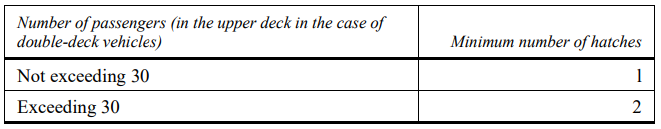 2 page
Background
7.6.2.8. For vehicles of classes I, II and III, required escape hatches shall be positioned as follows: 
(a) If there is only one hatch, it shall be situated in the middle third of the passenger compartment; or 
(b) If there are two hatches, they shall be separated by a distance of at least 2 m measured between the nearest edges of the apertures in a line parallel to the longitudinal axis of the vehicle.
3 page
Case 1
Bus design with some tanks on its roof
There is no place to install a escape hatch or escape hatches
Liquids or gas tank
Battery pack
4 page
Case 2
Bus design with some electric equipments or wiring on its bottom
There is no place to install a escape hatch or escape hatches
Luggage compartment
Frame & wiring
5 page
Questions
In the case of 7.6.1.12. , can it be interpreted as allowing for the exclusion of the installation? 
If installation on the roof is not possible, is it appropriate to install two emergency exits on the floor in accordance with 7.6.2.8.?
If installing on the floor, both the passenger area floor and the luggage compartment must be taken into consideration simultaneously.
Structural integrity may be weakened due to modifications to the existing lower frame.
6 page